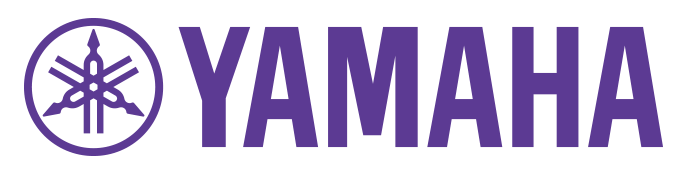 無線LANソリューション
情報漏洩を防ぐ無線LANセキュリティ対策らくらくビジネスWi-Fi
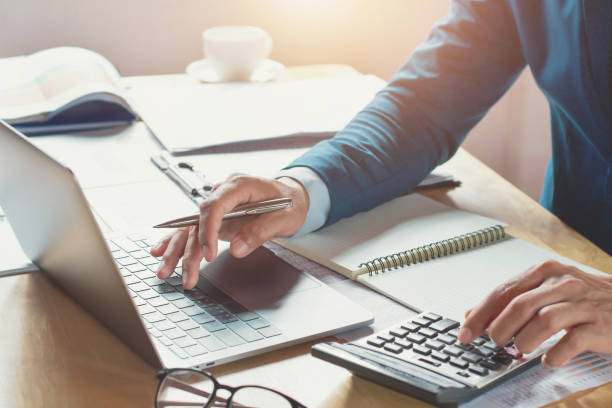 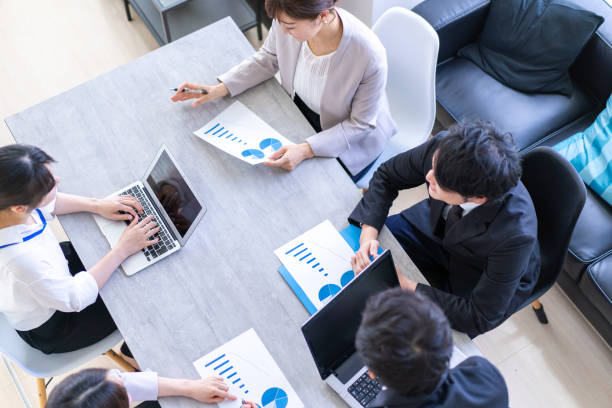 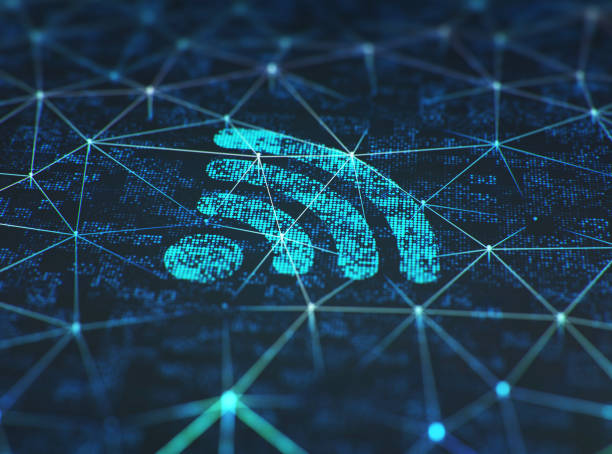 システムが複数あって
ユーザー管理が大変
Wi-Fi6
セキュリティが心配
私物のパソコンは
使わせたくない
社内・社外から
業務がしたい
PC・スマホで作業効率
を上げたい
パスワード忘れが
多すぎて日々対応に
追われている
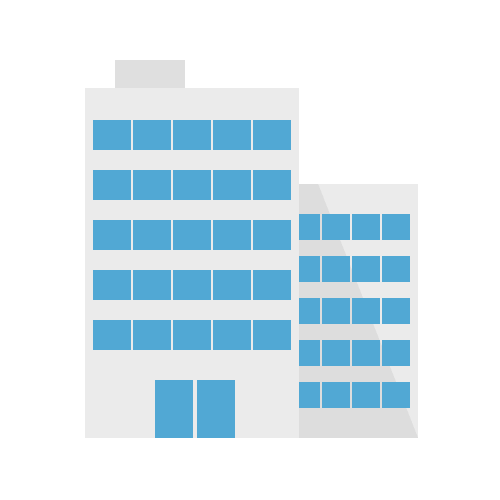 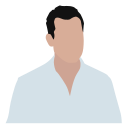 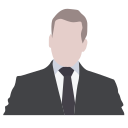 システム毎に
パスワードが必要で
面倒くさい
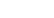 社員
経営者
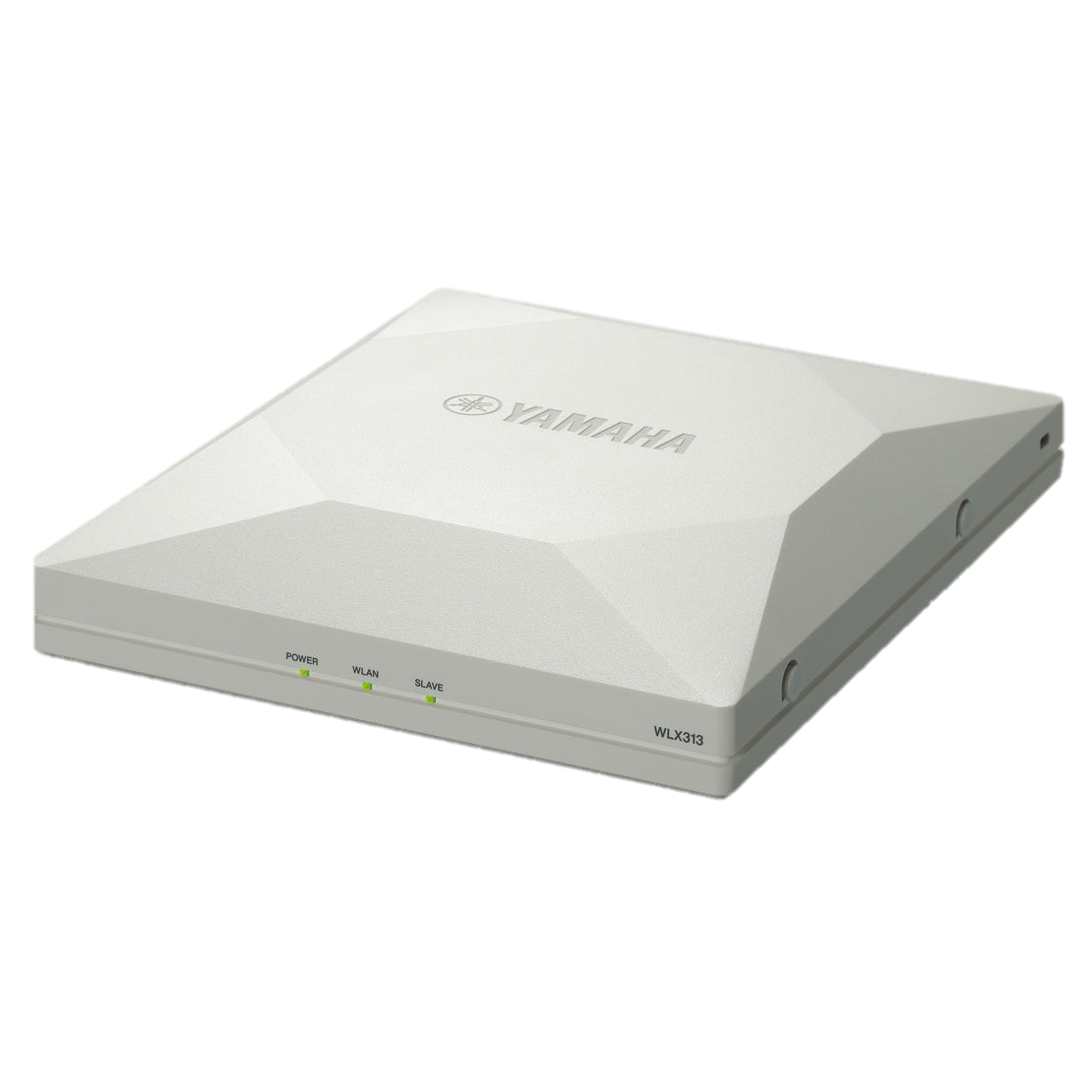 で実現する無線LANソリューション
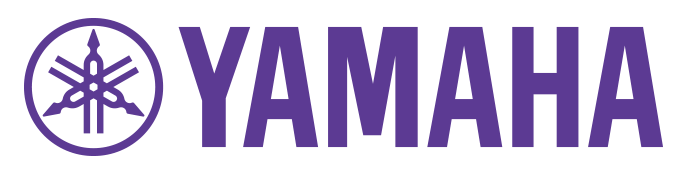 とにかく便利！
しかも安全！
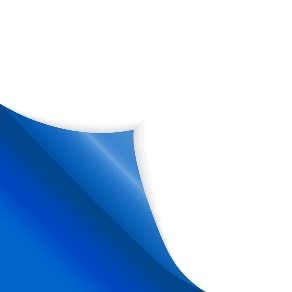 販売店情報
詳細は
こちら
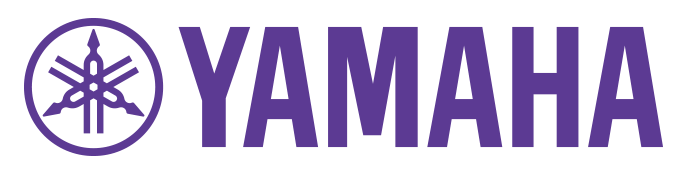 無線LANソリューション
個人情報保護法改正により、被害外発生時の影響拡大
「情報漏えい発生時の義務化」と「罰則の強化」
「漏えい等」には
個人データの滅失
既存も含む
「漏えい」してなくても「おそれがある」だけで対象となる
①要配慮個人情報が含まれる漏えい（健康診断情報、病歴等）
②財産被害が生じる恐れがある漏えい（クレジットカード情報）
③不正目的をもって行われた漏えい（不正アクセス、ハッキング）
④個人データに係る数が1,000人を超える漏えい
第三者の不正利用や情報搾取の防止
安全対策	その１
無線LANは「通信の傍受」「暗号化していない」「アクセスキーが簡単」などが原因で
外部からアクセスされるリスクがあり、セキュリティリスクに対して適切な対策を講じる
必要があります。
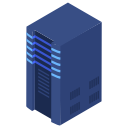 社内環境
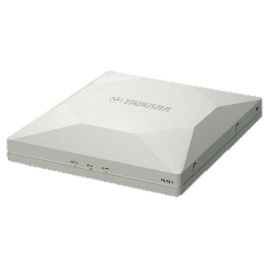 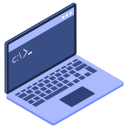 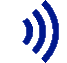 YAMAHA WLX
クライアント証明書なし
NG！
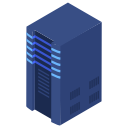 OK！
NG！
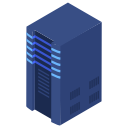 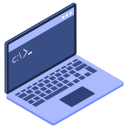 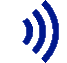 クライアント証明書
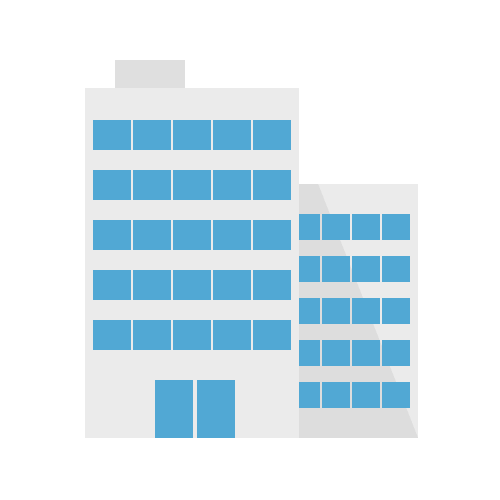 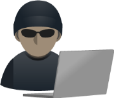 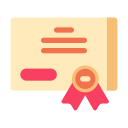 悪意のある第三者
証明書
安全対策	その2
電子証明書によるセキュリティ強化
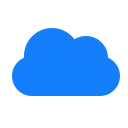 電子証明書
ID / パスワード認証のデメリットであるシャドーITを完全撲滅
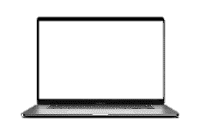 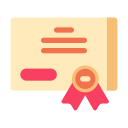 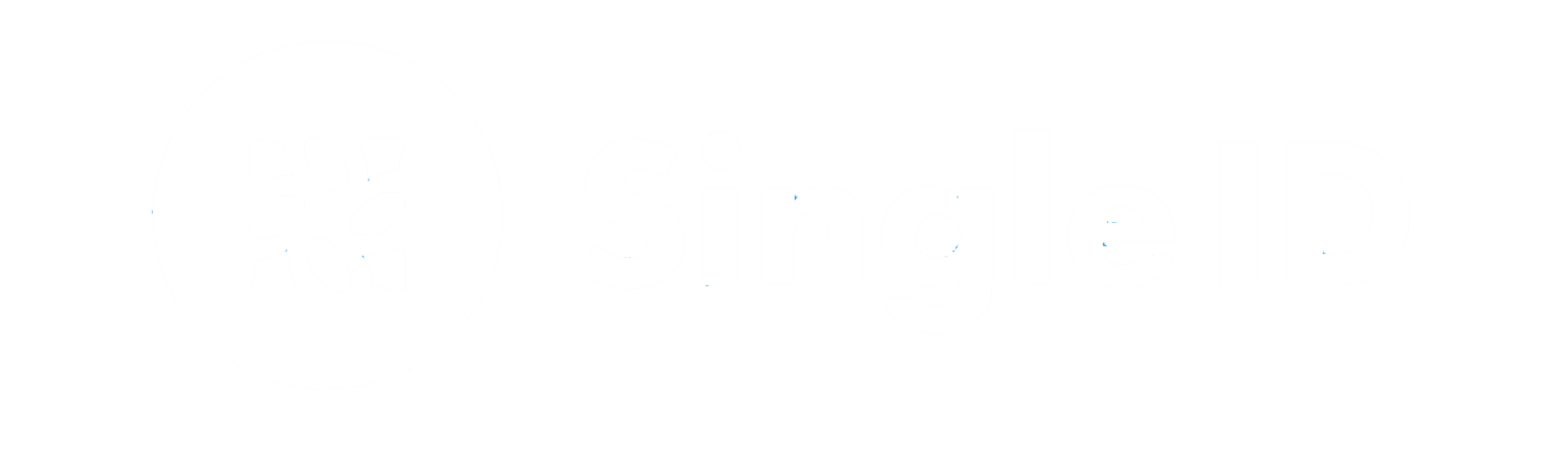 電子証明書
パソコン
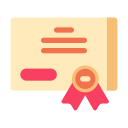 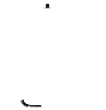 証明書はマルチデバイス対応
追加で費用は発生しません
パスワードレスで安全にWi-Fiを利用できます
従来、電子証明書認証では別途認証サーバを構築&運用する必要があり、他の認証方式と比較して導入のハードルは比較的上がりますが、SingleIDではその必要がありません。
簡単かつ素早く無線LANソリューションを導入できます。
スマホ
￥○○○,○○○-/○ユーザー
5年利用パック
お問い合わせ先
販売店情報